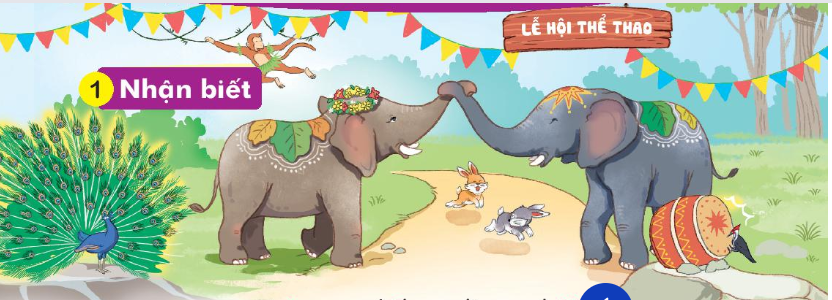 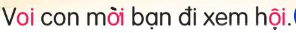 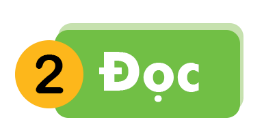 oi	«i	¬i
oi
v
voi
chßi    hái    mçi    x«i    ®îi     míi
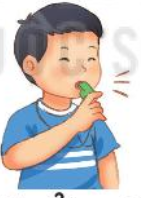 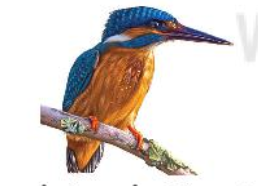 chim bãi c¸
thæi cßi
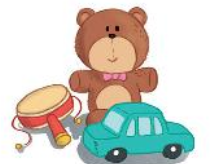 ®å ch¬i
chim bãi c¸		thæi cßi		®å ch¬i
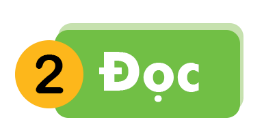 oi	  «i   ¬i
v
oi
voi
chßi    hái    mçi    x«i    ®îi     míi
chim bãi c¸		thæi cßi		®å ch¬i
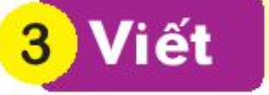 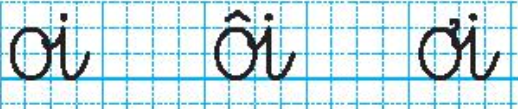 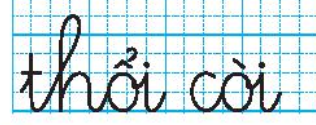 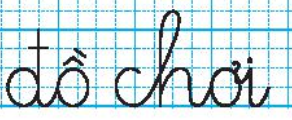 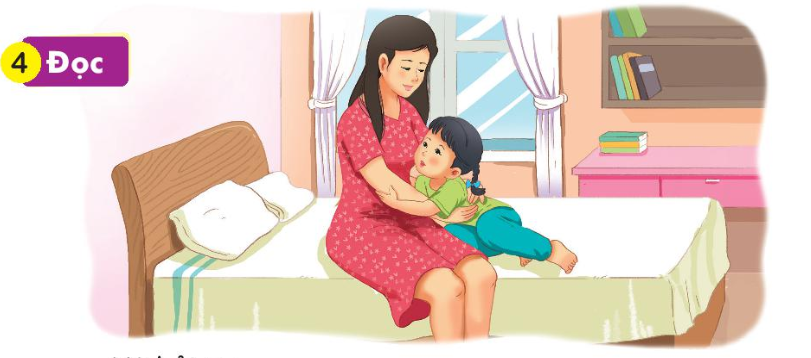 Hµ hái mÑ:
- MÑ ¬i, m¹ lín lween gäi lµ lóa. Bª lín lªn gäi lµ bß. Cßn con lín lªn gäi lµ g× ¹?
MÑ «m Hµ råi nãi:
- Lín lªn, con vÉn lµ con g¸i nhá cña mÑ.
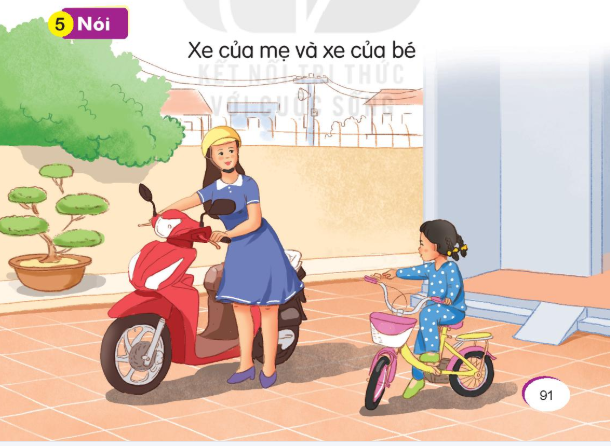